ЧАРІВНА 
СКРИНЬКА
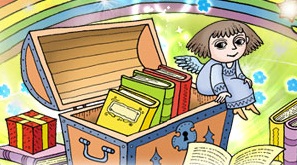 Підготувала вихователь ГПД       
 КЗ “Нікопольська СЗШ І-ІІІ ст. № 6“ Бойченко Таміла  Єгорівна
СОЛОМ’ЯНИЙ БИЧОК
РУКАВИЧКА
КОЛОБОК
КИРИЛО КОЖУМ’ЯКА
РІПКА
КУРОЧКА РЯБА
ЛИСИЧКА ТА ЖУРАВЕЛЬ
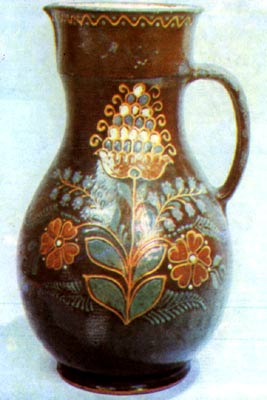 КОЗА ДЕРЕЗА
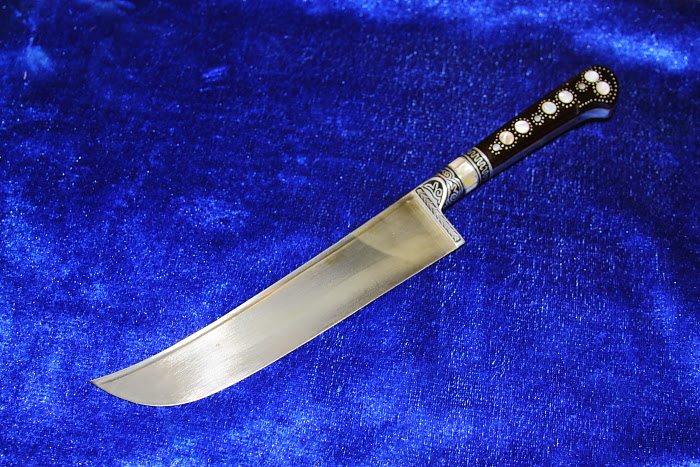 ПАН КОЦЬКИЙ
КОТИГОРОШКО
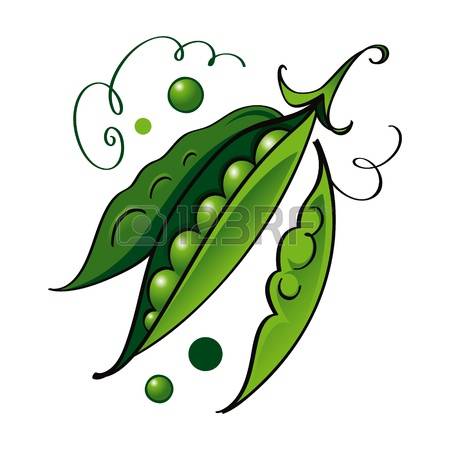 МОЛОДЦІ !